Operoo 101
Session Overview
Updating your Group details
Staff – Adding, assigning and removing
Eforms – Creating, managing and archiving 
Using Operoo for communications
Question time
NB: Above tasks all need to be completed on a desktop computer
Updating Group Details
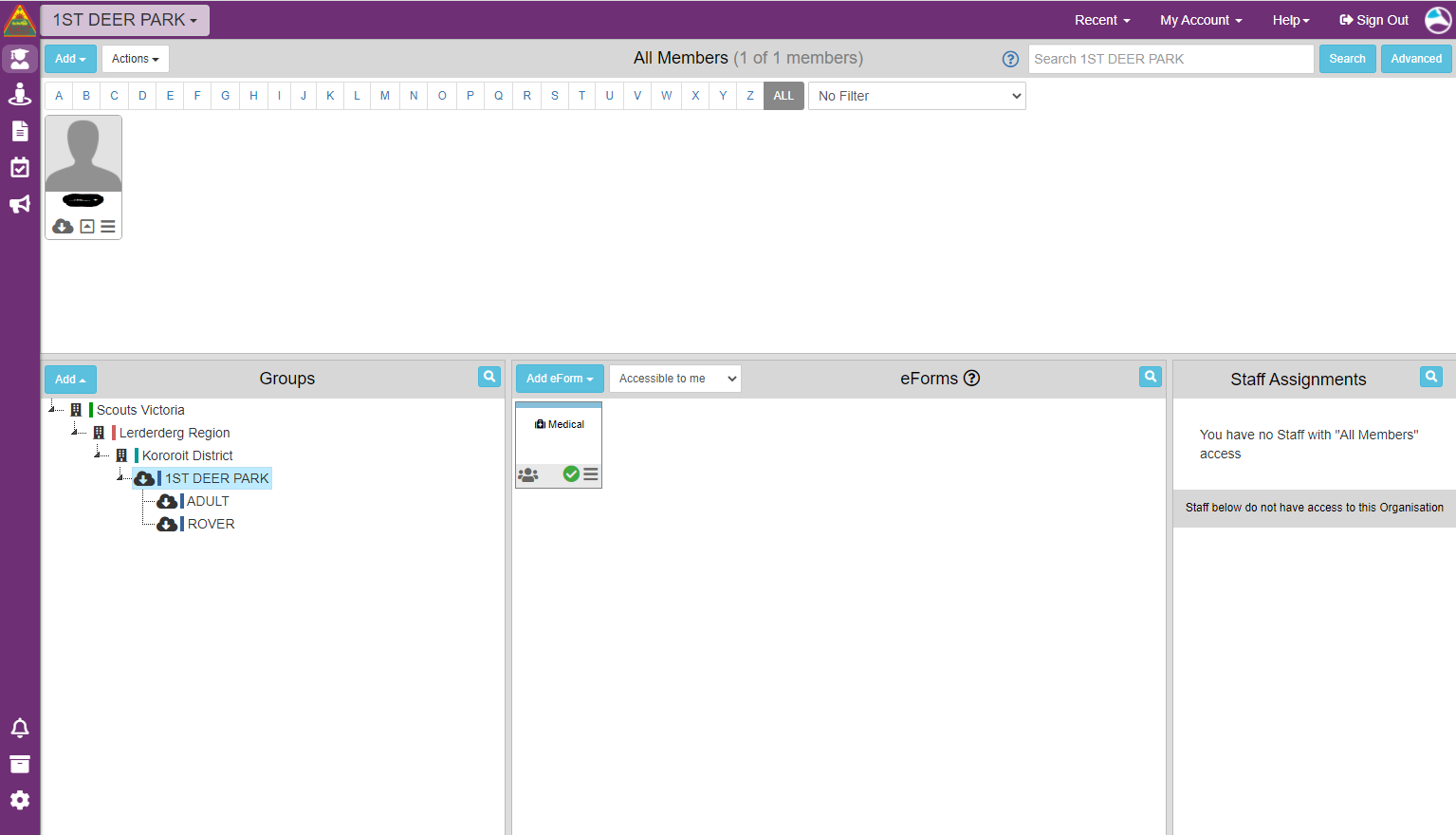 To update Group details you will need to be the administrator* for you Group/Formation

When you log in as an administrator this is the view you will get
*Administrator = LIC of Group/District/Region
Many Groups are still sending  information from the Executive Manager and an old email address.
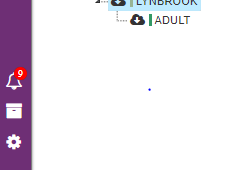 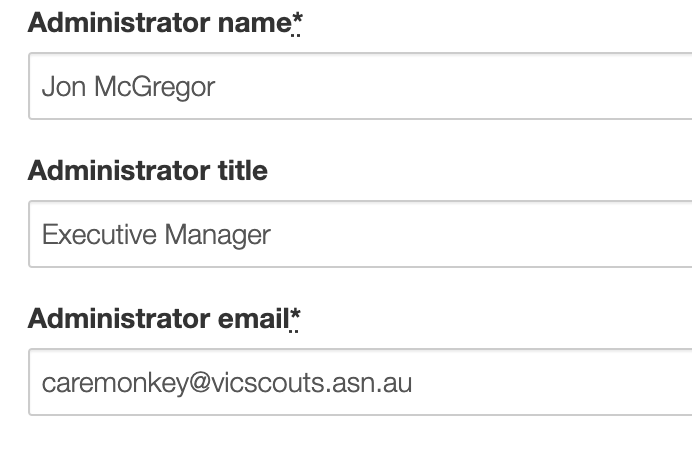 This should be your name, the title of your role (ie Group Leader) and the generic Scouts Victoria email for your Formation.
A bit further down the Group settings page is the Staff permissions section

To allow your Staff (Leaders) to be able to create and enable eForms you will need to make sure this is ticked

Don’t forget the Save button
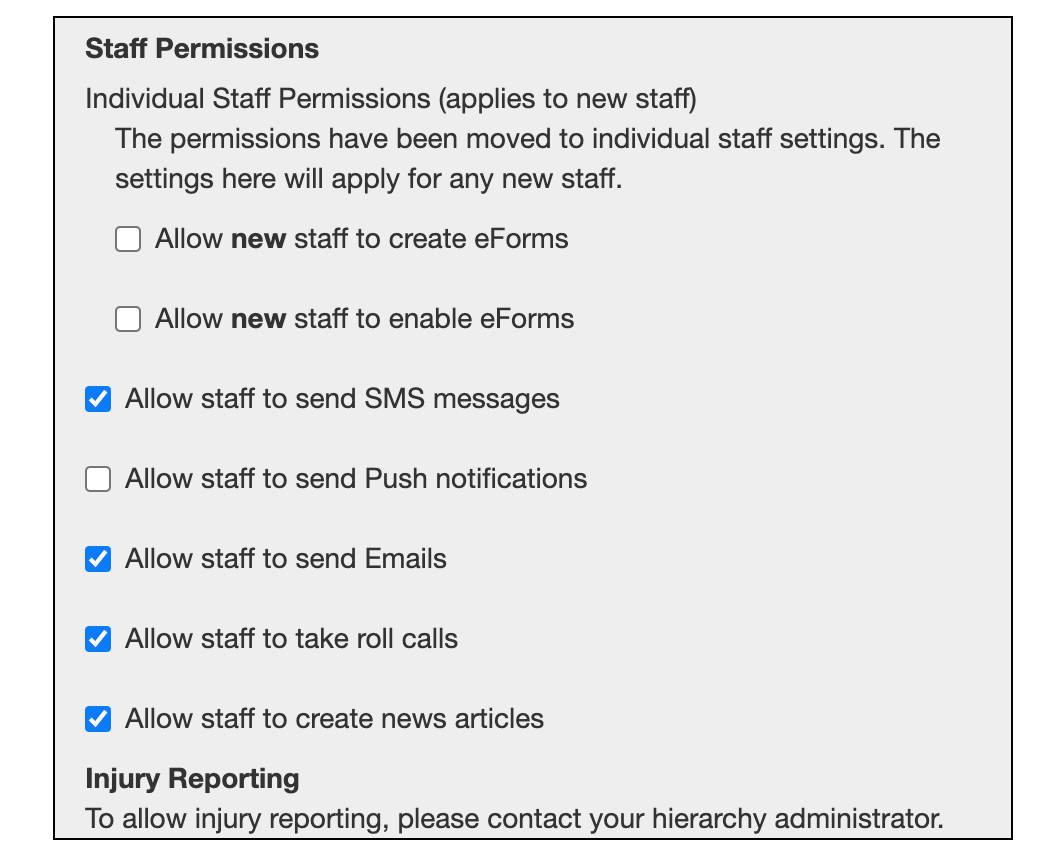 Staff
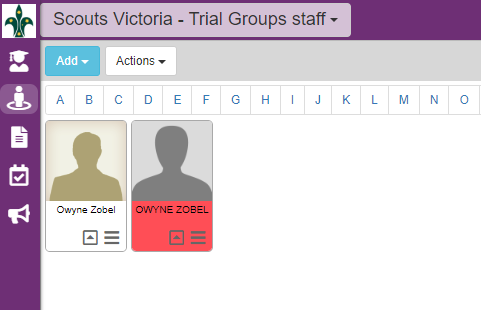 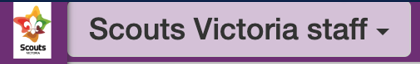 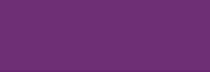 We first need to check if a Leader has already been added as a staff in Operoo and if there are any outstanding issues with this before we add a staff.
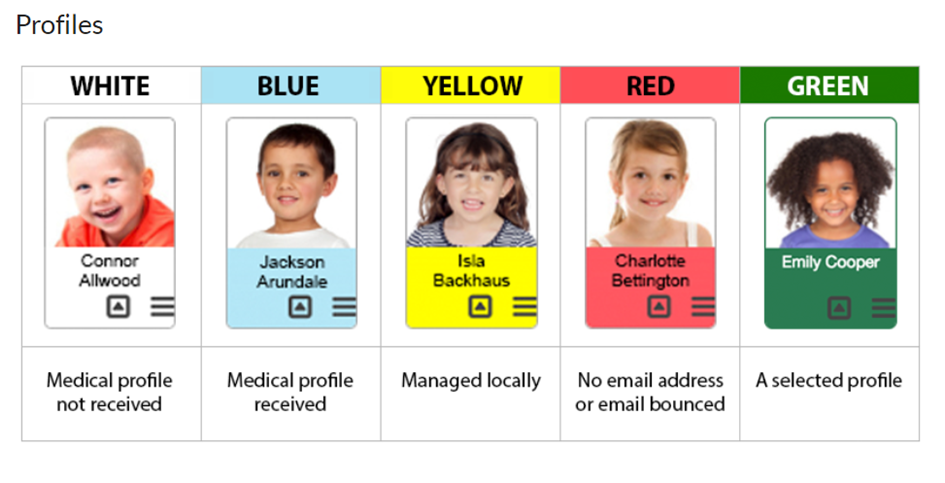 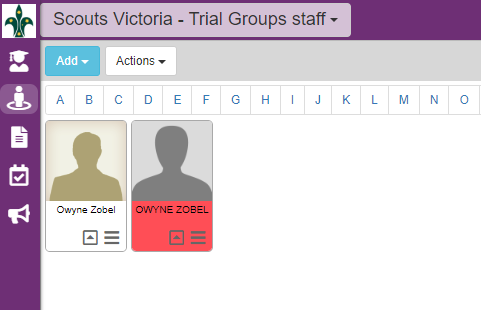 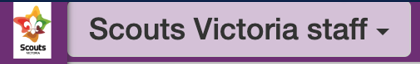 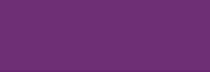 As one of these staff profiles is appearing red – that indicates an issue with the email. 

To fix this we need to editthe profile. 

Click on the 3 lines (hamburger)
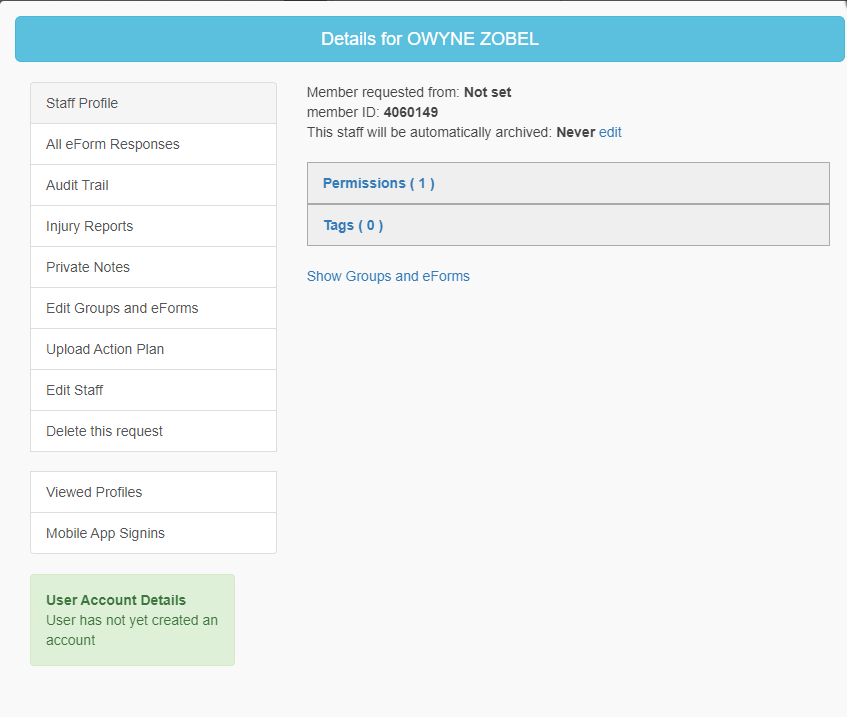 A pop up screen of the details will appear

You can see that the Member Request From= Not Set

We need to click on Edit Staff and then update the email address
[Speaker Notes: To add a carer to a section 
Click on the staff icon 
Select add
From the list select with add a single staff or add multiple
To add the staff member you will need to add the name, email address (same as the one they already have on Operoo) and The ID number which is their membership number. 
We are not adding a medical profile, we are adding a permission level]
Once the email is updated the profile colour will change to White or Blue and you are good to go

Now remember before we saw how to update to allow for new Staff to be able to create and enable eForms? 

For some Staff who were already added prior to a change around this in Operoo you may have to update these permissions individually
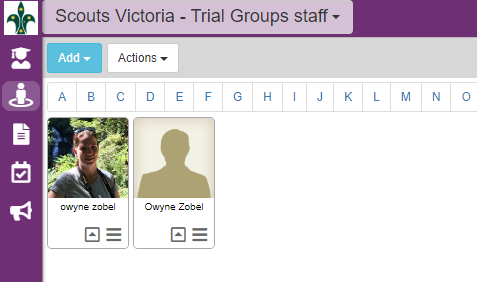 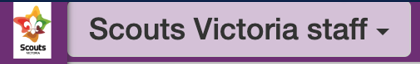 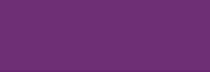 Click on the 3 lines (hamburger)
[Speaker Notes: To add a carer to a section 
Click on the staff icon 
Select add
From the list select with add a single staff or add multiple
To add the staff member you will need to add the name, email address (same as the one they already have on Operoo) and The ID number which is their membership number. 
We are not adding a medical profile, we are adding a permission level]
We can see that this staff member has 1 permission

By clicking on this we can see what that permission is 

And we can edit these permissions for individual staff (Leader) if necessary 

Just click the pencil and then tick or untick the appropriate boxes
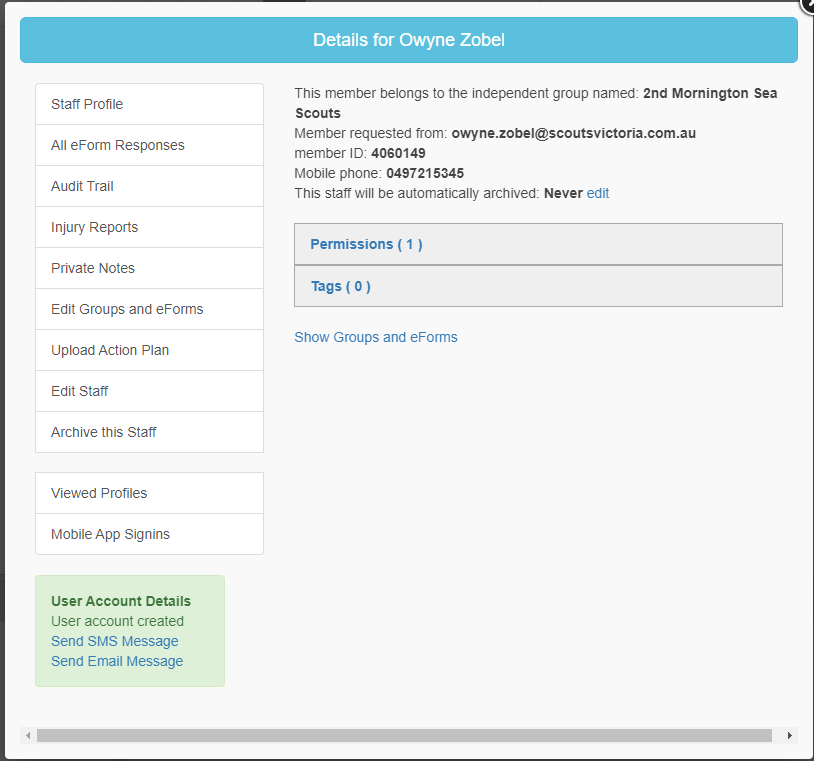 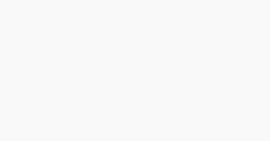 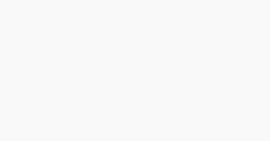 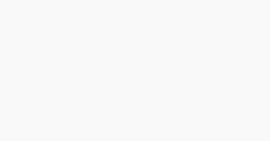 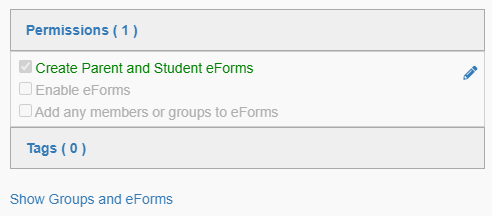 [Speaker Notes: To add a carer to a section 
Click on the staff icon 
Select add
From the list select with add a single staff or add multiple
To add the staff member you will need to add the name, email address (same as the one they already have on Operoo) and The ID number which is their membership number. 
We are not adding a medical profile, we are adding a permission level]
This should show as your Group/
District/Region
Adding Staff
Staff in Operoo need to be added and removed manually by an Administrator

This is not automatic based on a Leaders role in Extranet

We are not adding a medical profile, we are adding a permission level
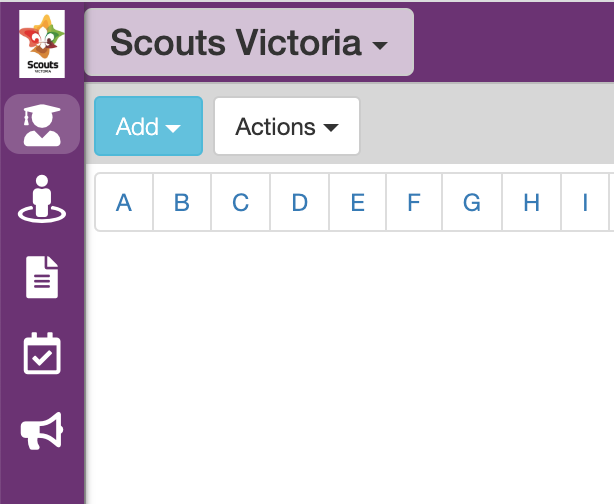 We first need to go to the Staff section in Operoo
[Speaker Notes: To add a carer to a section 
Click on the staff icon 
Select add
From the list select with add a single staff or add multiple
To add the staff member you will need to add the name, email address (same as the one they already have on Operoo) and The ID number which is their membership number. 
We are not adding a medical profile, we are adding a permission level]
Staff = in staff area of Group/
District/Region
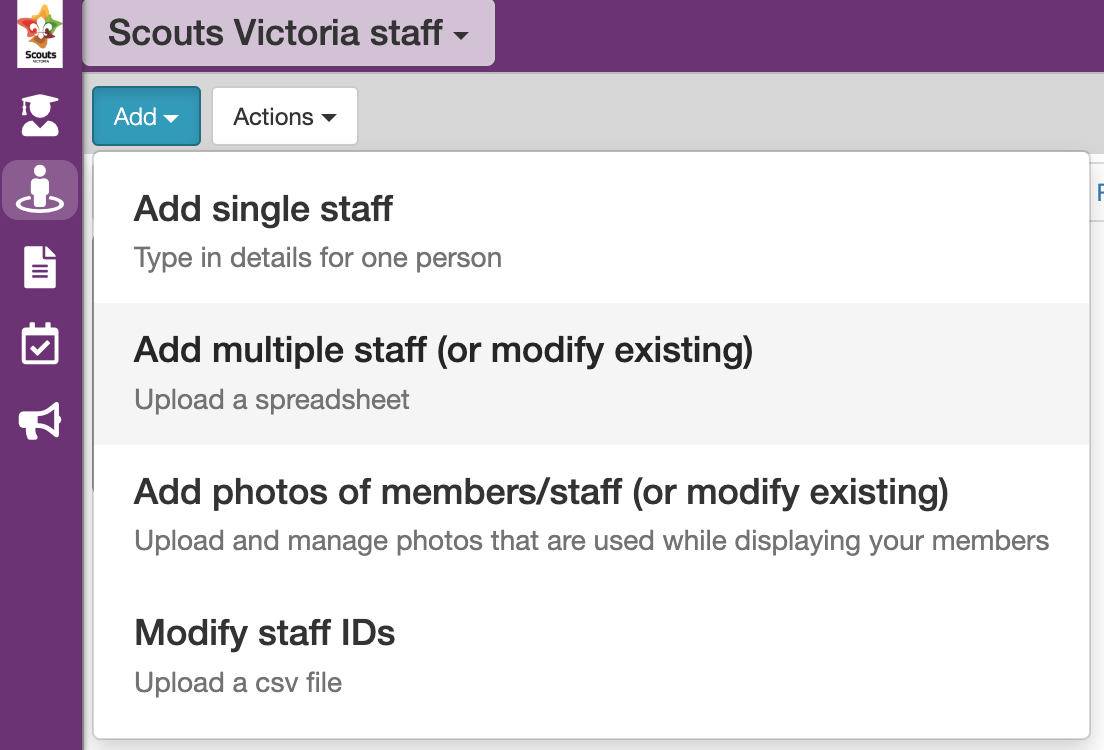 Before adding a staff profile you will need the following details: 

Members Name

Email Address (same one they already use for Operoo)

Membership Number
[Speaker Notes: To add a carer to a section 
Click on the staff icon 
Select add
From the list select with add a single staff or add multiple
To add the staff member you will need to add the name, email address (same as the one they already have on Operoo) and The ID number which is their membership number. 
We are not adding a medical profile, we are adding a permission level]
Adding Staff
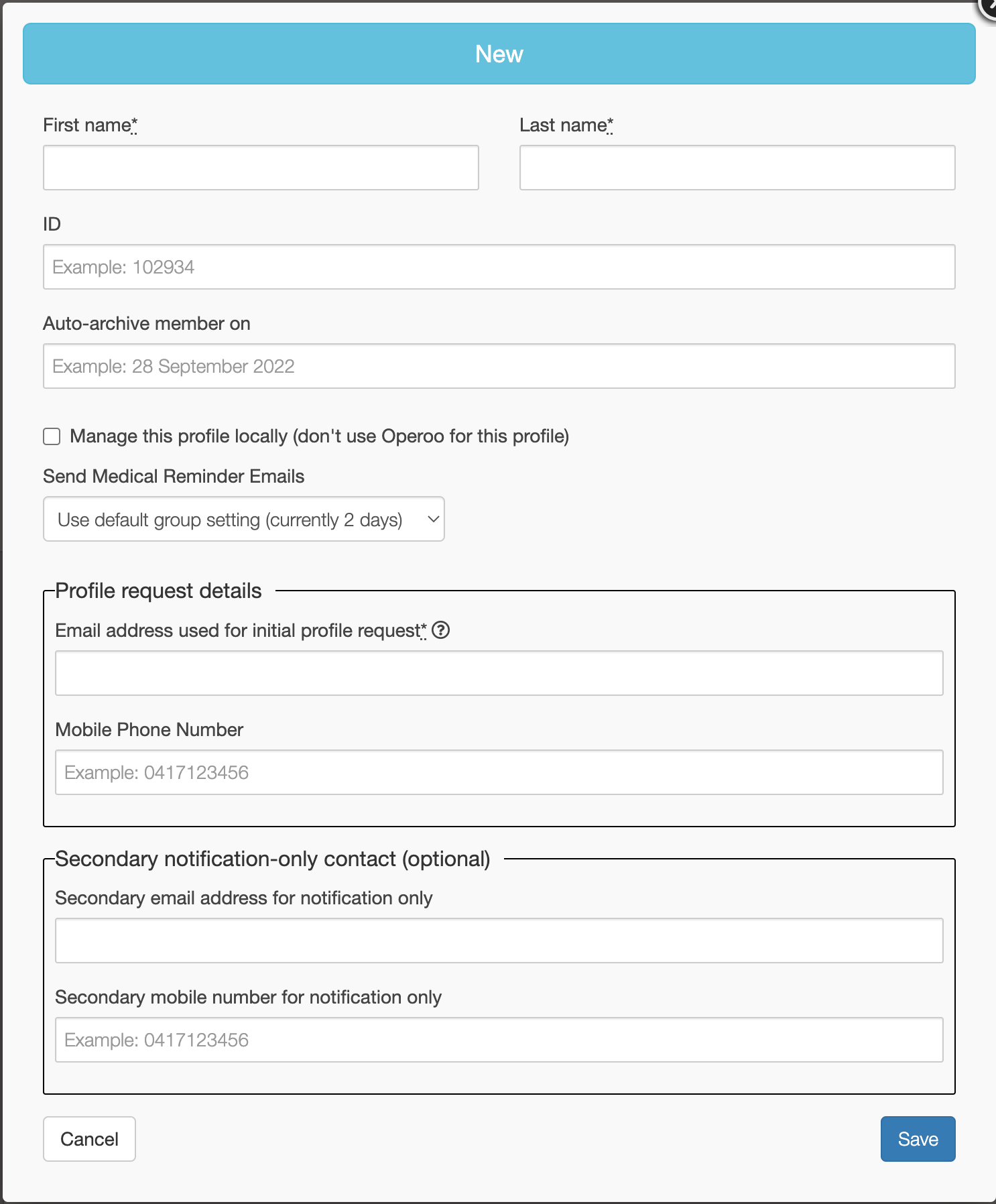 Fill in the name, member number and email address

* If you forget to add the email address, you will still be able to add the staff profile but the member will not be able to access any details

Click Save
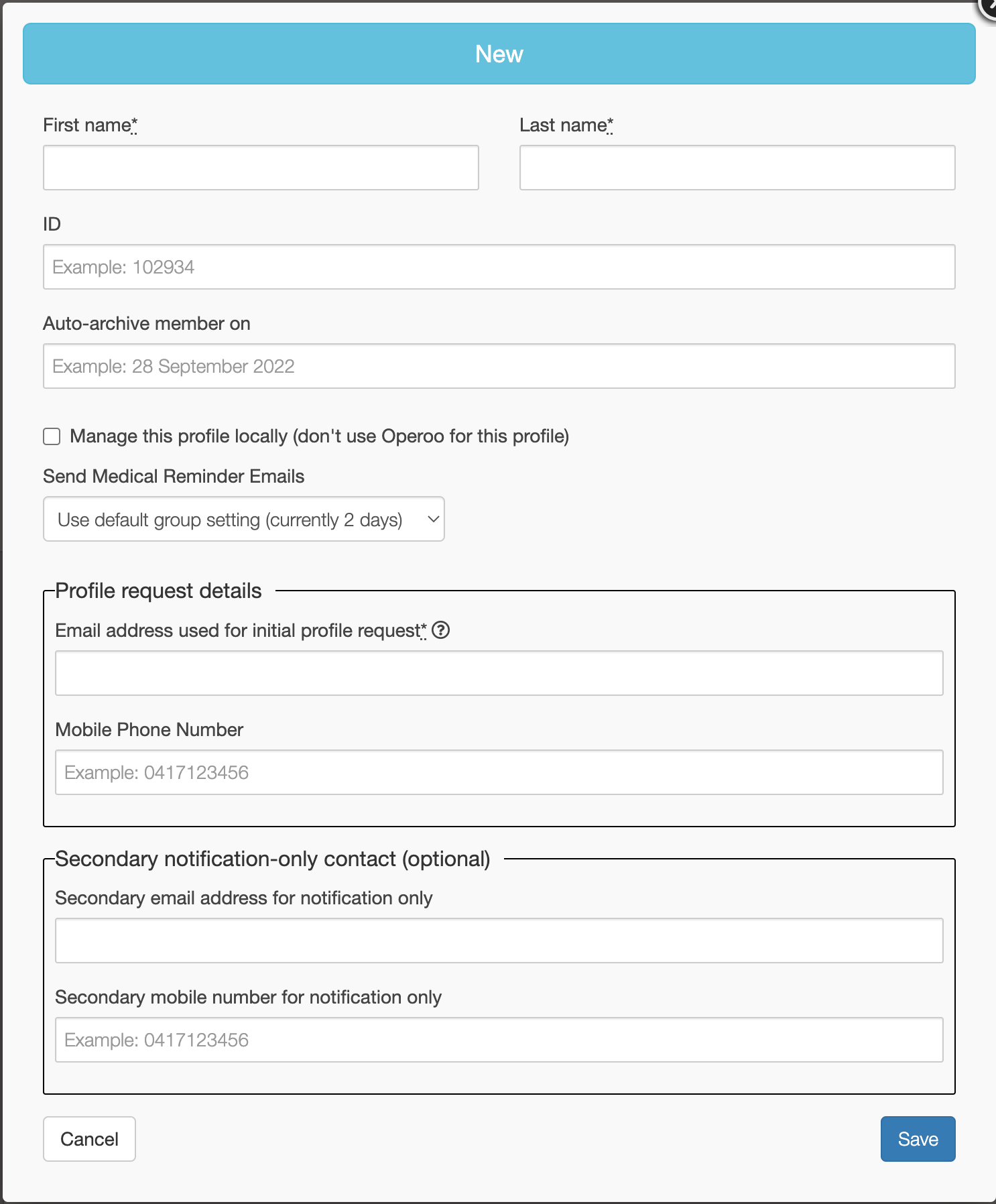 [Speaker Notes: To add a carer to a section 
Click on the staff icon 
Select add
From the list select with add a single staff or add multiple
To add the staff member you will need to add the name, email address (same as the one they already have on Operoo) and The ID number which is their membership number. 
We are not adding a medical profile, we are adding a permission level]
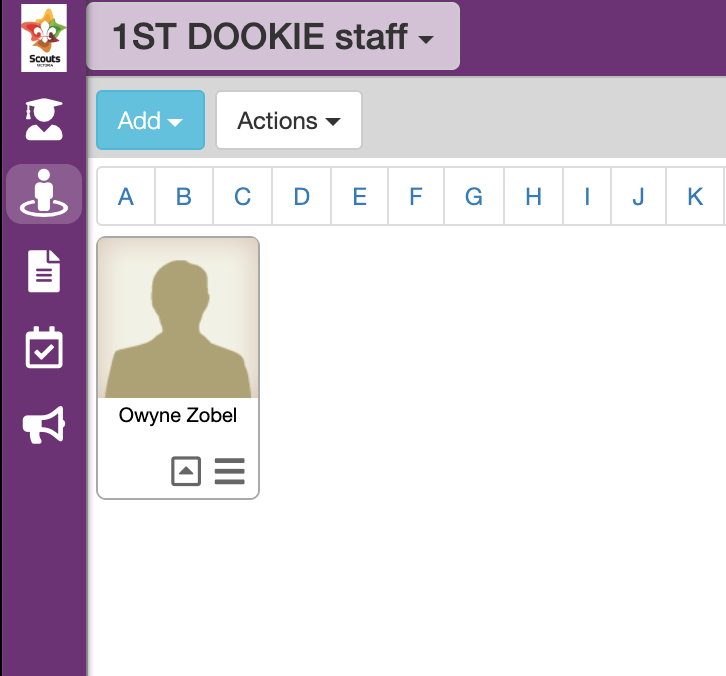 Now that we have added the Staff we need to assign themto the relevant Section.

To do this we needto go back to the members page.
Staff you have added will appear here
A white or blue profile is good and a pink/red profile means that there is an issue with an email address
[Speaker Notes: Once added, Select the profile and it will turn green 
Click on the 3 lines 
Tick the section you would like to add the carer to.
This is the same process you will need to use if you want to add a carer to an eForm such as a district or regional event]
Assigning Staff
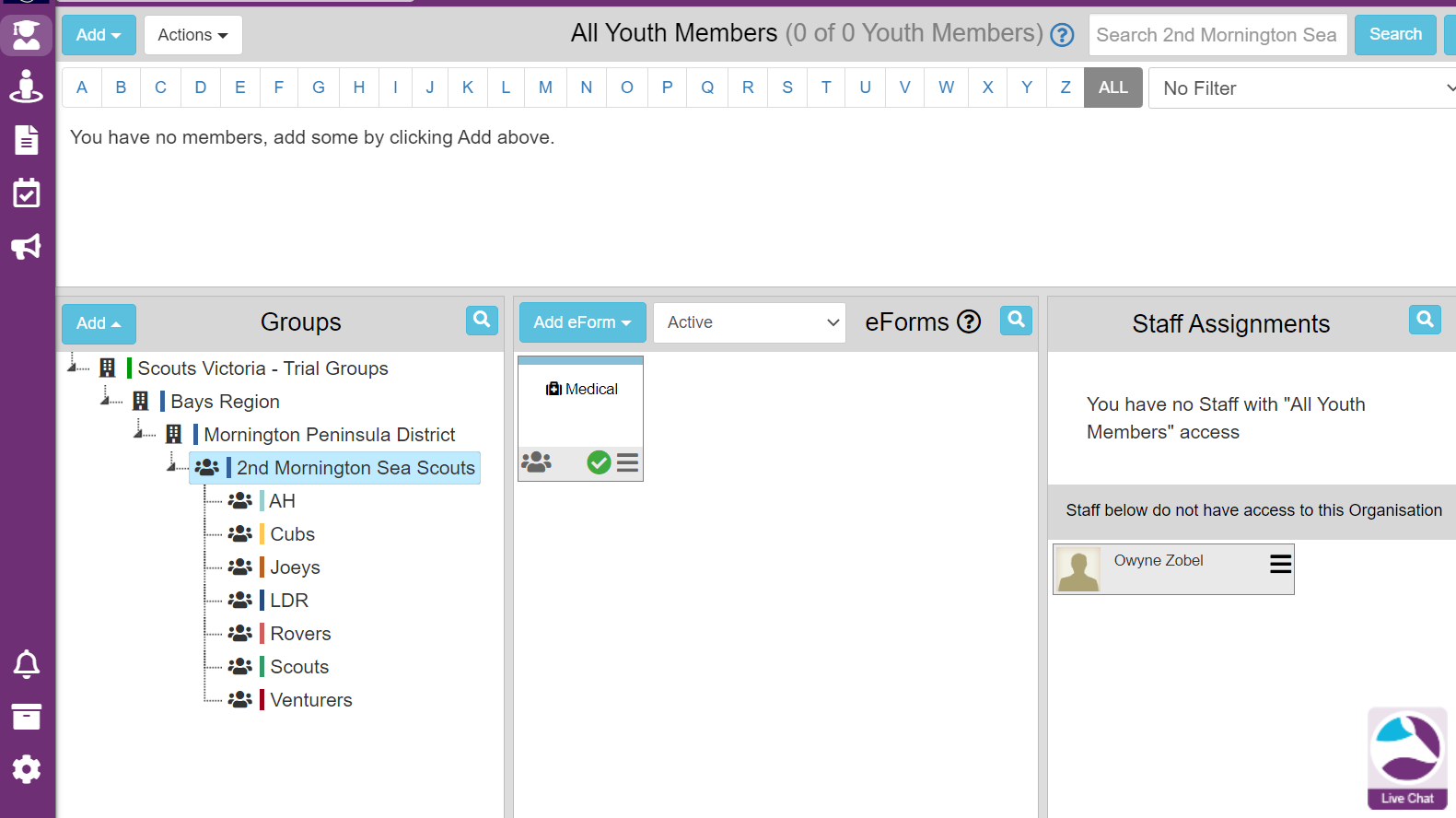 We can now see the staff we added in the staff assignments Section
[Speaker Notes: Once added, Select the profile and it will turn green 
Click on the 3 lines 
Tick the section you would like to add the carer to.
This is the same process you will need to use if you want to add a carer to an eForm such as a district or regional event]
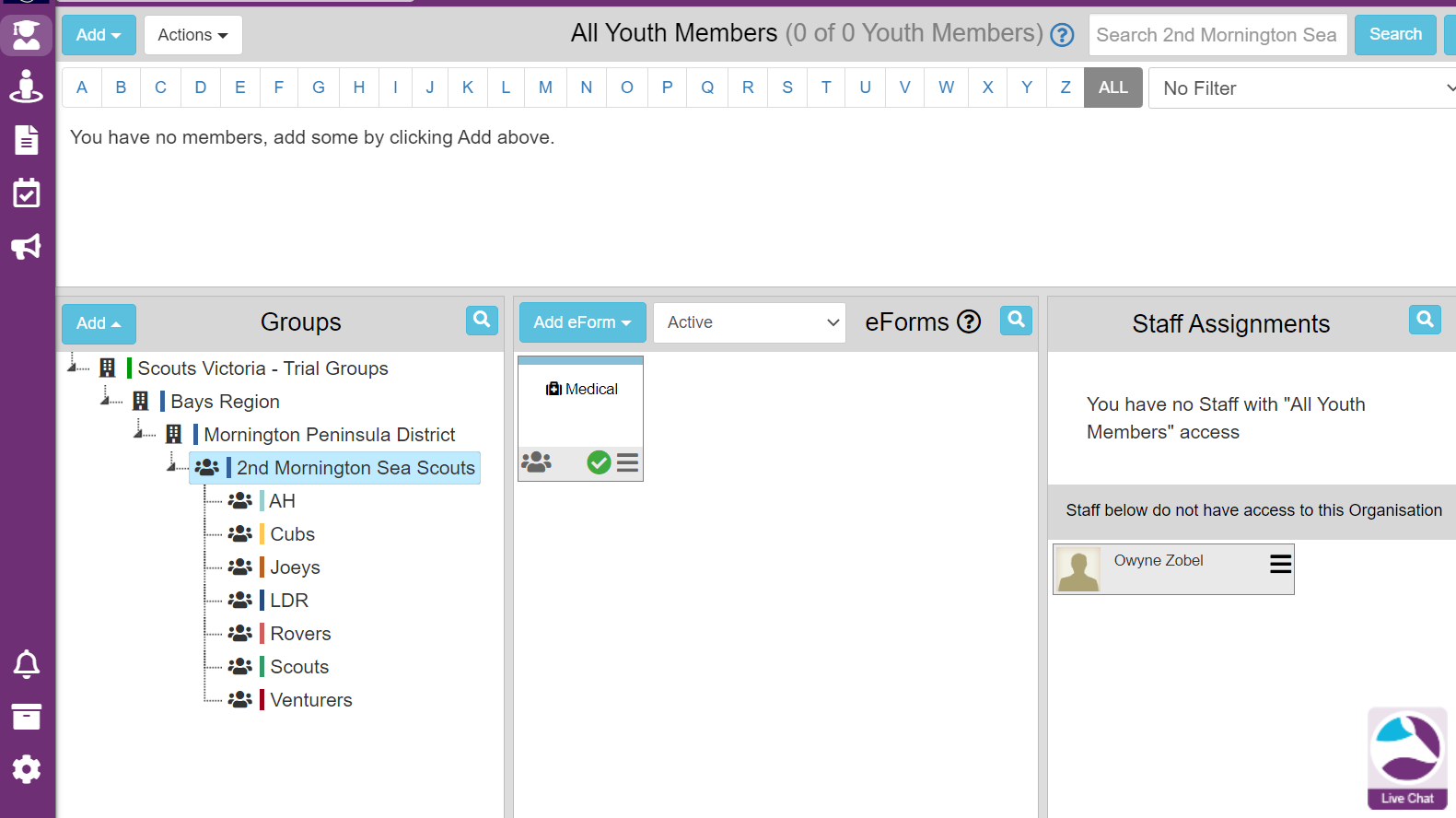 Click on the three lines (hamburger) on the staff memberyou wishto assign
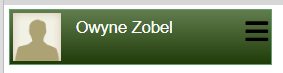 [Speaker Notes: Once added, Select the profile and it will turn green 
Click on the 3 lines 
Tick the section you would like to add the carer to.
This is the same process you will need to use if you want to add a carer to an eForm such as a district or regional event]
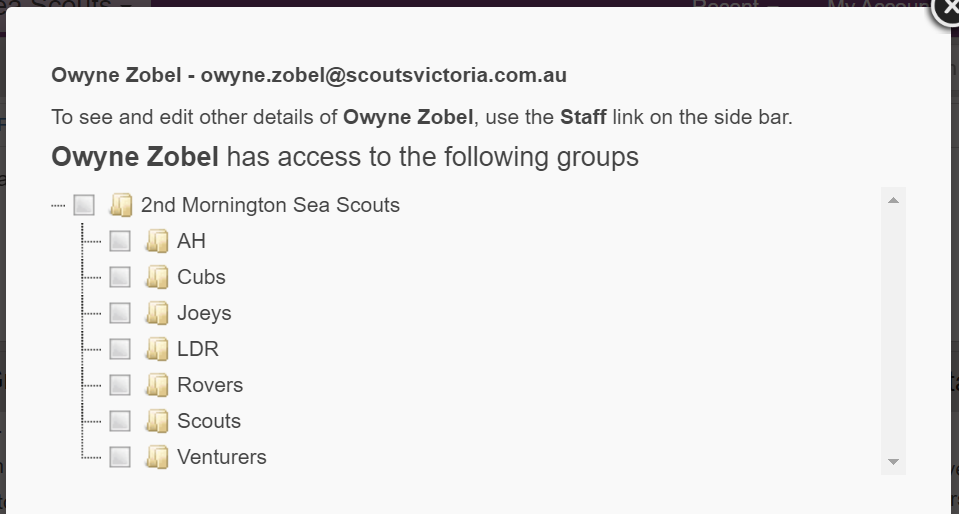 When the pop up screen appears, tick the relevant section you wish to assign the staff member to.
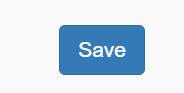 [Speaker Notes: Once added, Select the profile and it will turn green 
Click on the 3 lines 
Tick the section you would like to add the carer to.
This is the same process you will need to use if you want to add a carer to an eForm such as a district or regional event]
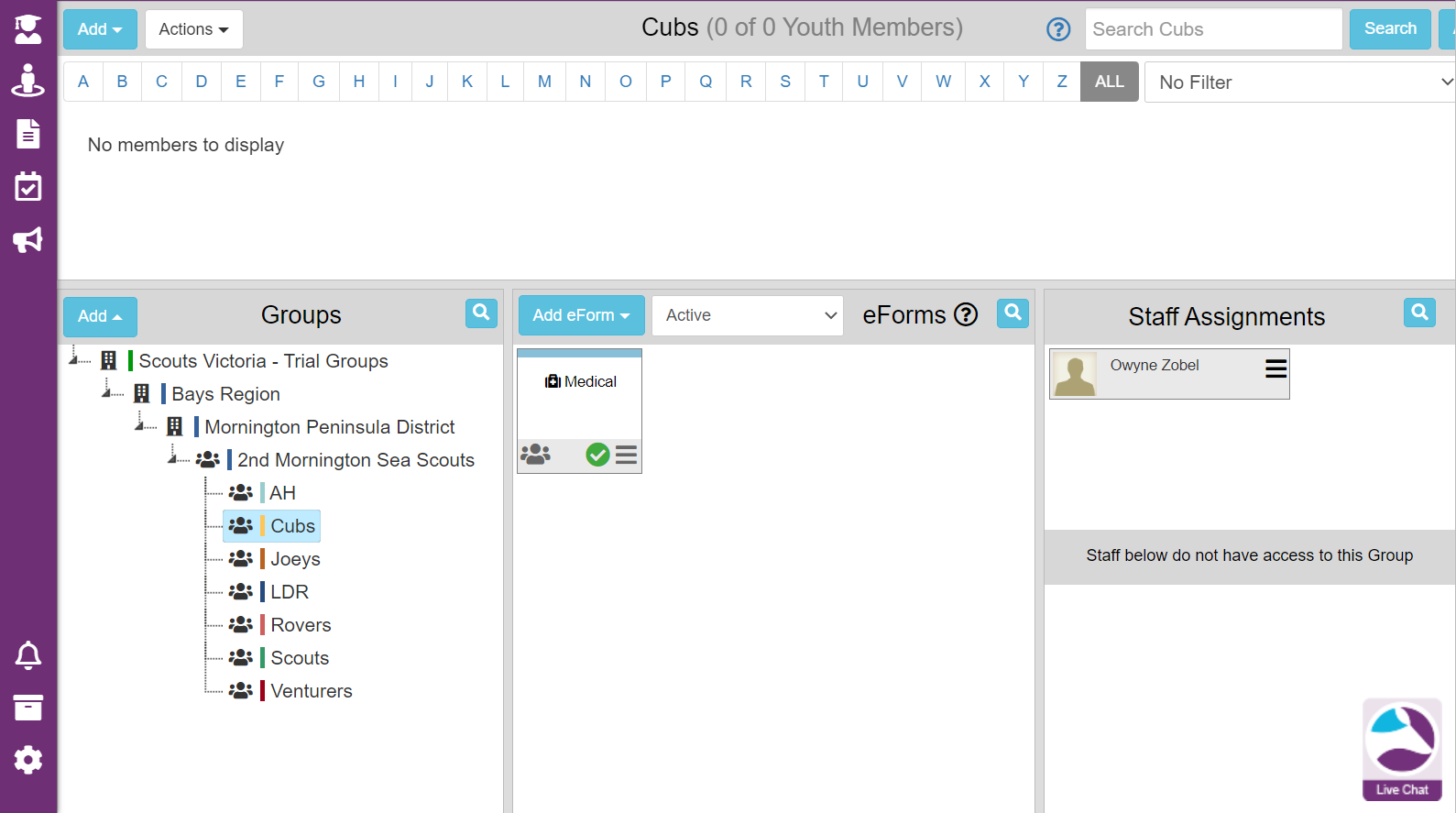 We can now see the staff member has been assigned to the Cub Section
[Speaker Notes: Once added, Select the profile and it will turn green 
Click on the 3 lines 
Tick the section you would like to add the carer to.
This is the same process you will need to use if you want to add a carer to an eForm such as a district or regional event]
Removing Staff
This should show as your Group/
District/Region
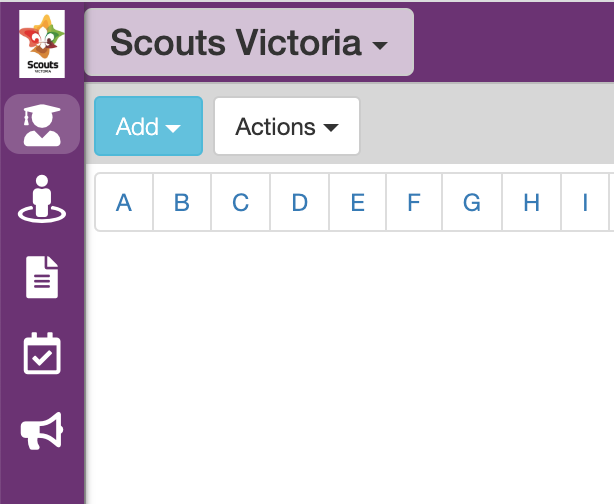 Staff in Operoo need to also be removed manually by an Administrator

This is not automatic based on a Leaders roleor retirement in Extranet

We are not removing a medical profile, we are removing a permission level
We first need to go back to the Staff section in Operoo
[Speaker Notes: Once added, Select the profile and it will turn green 
Click on the 3 lines 
Tick the section you would like to add the carer to.
This is the same process you will need to use if you want to add a carer to an eForm such as a district or regional event]
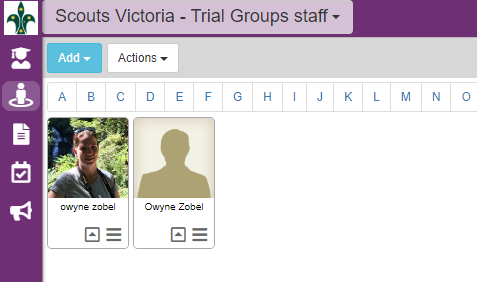 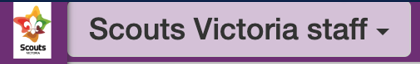 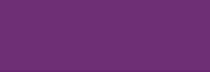 Click on the three lines (hamburger) on the staff member you wishto remove
[Speaker Notes: Once added, Select the profile and it will turn green 
Click on the 3 lines 
Tick the section you would like to add the carer to.
This is the same process you will need to use if you want to add a carer to an eForm such as a district or regional event]
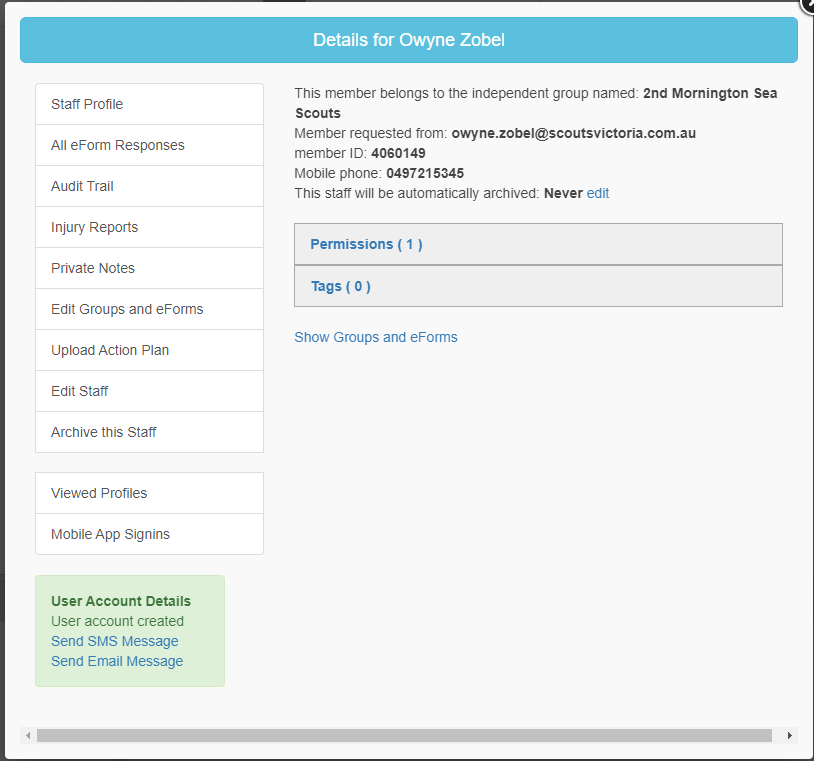 When the pop up window appears we then need to click on Archive this Staff

A pop up will ask if you are sure you want to do this

Click the tick box and then the Archive button
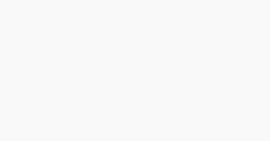 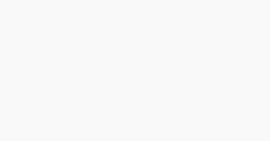 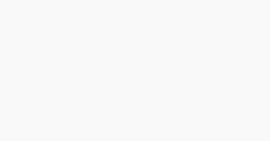 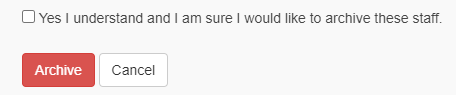 [Speaker Notes: Once added, Select the profile and it will turn green 
Click on the 3 lines 
Tick the section you would like to add the carer to.
This is the same process you will need to use if you want to add a carer to an eForm such as a district or regional event]
Setting up an eForm | AdministratorFor Administrators
3
1
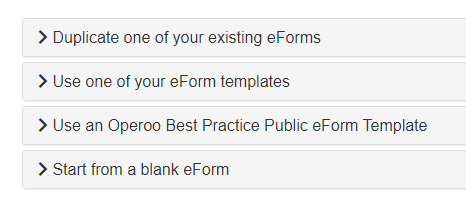 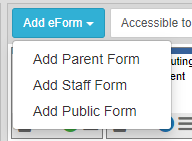 4
2
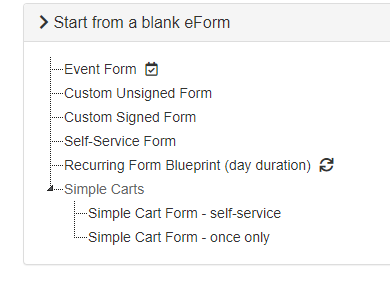 [Speaker Notes: Working through each stage, a GL can easily put together a form for an event. 
Once you are happy with it go into  Member Selection section on  the form 
From here you can either :
Drag and drop/Manual - Drag and drop the individual members or group on the eForm
All members- all received and not received profiles will be assigned to the eFormLinked to groups - link the eForm to one or more groups
The for will not start dsending email’s out until it has been enabled.
Before you enable the form we recommend sending out a test email to your own inbox
The full instruction on how to Create, Add members, test, enable and archive can be found on the Operoo website, by searching how to create an eForm.]
Filling in the Form
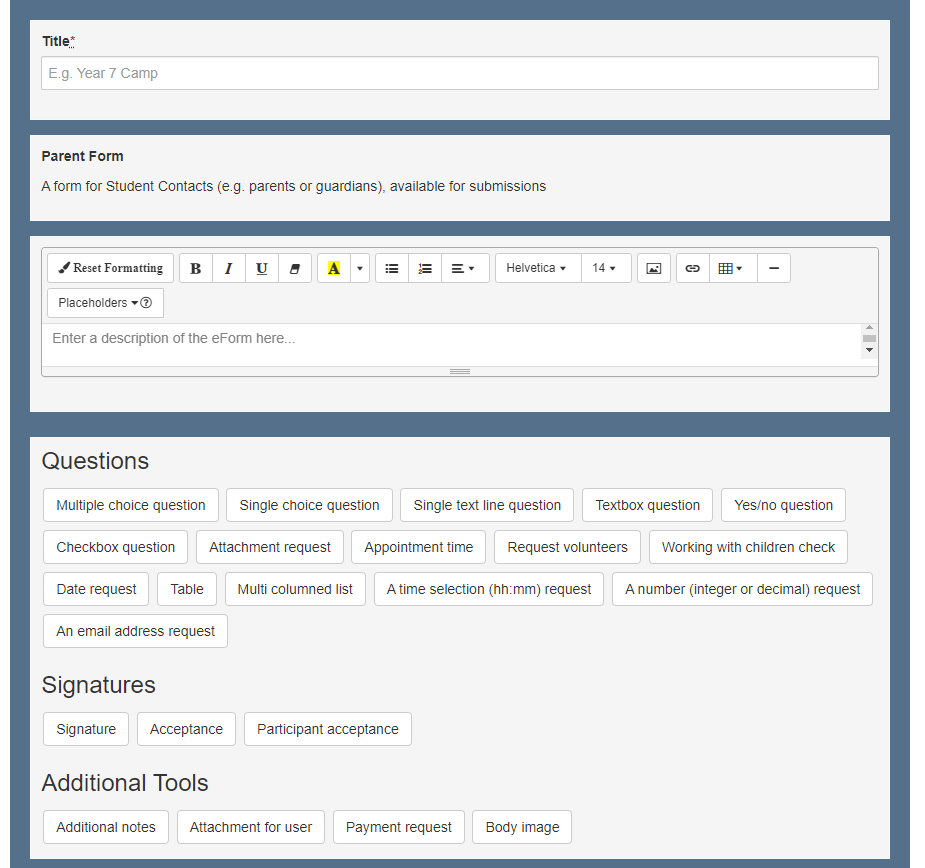 Here we add in a title for our event/camp/activity.
I like to include the location and datewhere possible

You can enter whole documents like a flyer, gear list etc or you can add in questions for your members to answer if you want.

You can also leave all of this blank if you are just wanting this to be a place holder of profiles for an event. 

Don’t forget the SAVE button at the bottom
[Speaker Notes: Working through each stage, a GL can easily put together a form for an event. 
Once you are happy with it go into  Member Selection section on  the form 
From here you can either :
Drag and drop/Manual - Drag and drop the individual members or group on the eForm
All members- all received and not received profiles will be assigned to the eFormLinked to groups - link the eForm to one or more groups
The for will not start dsending email’s out until it has been enabled.
Before you enable the form we recommend sending out a test email to your own inbox
The full instruction on how to Create, Add members, test, enable and archive can be found on the Operoo website, by searching how to create an eForm.]
Member Selection
Here we leave the selection as Static Members – We will return to adding member to the eForm later.
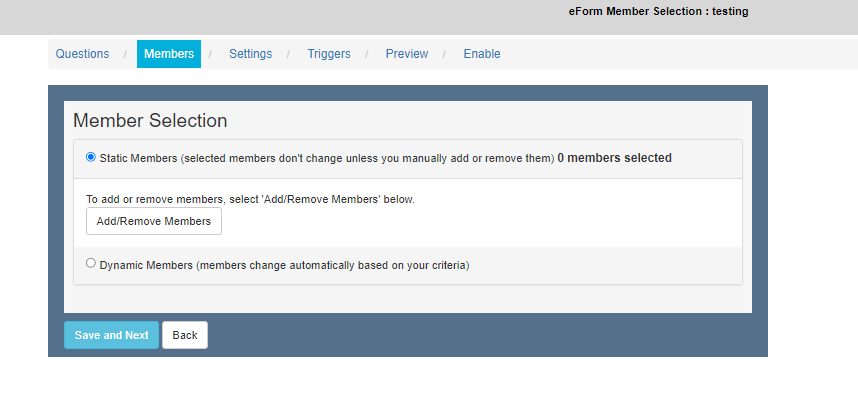 Click SAVE and NEXT button
Settings Page
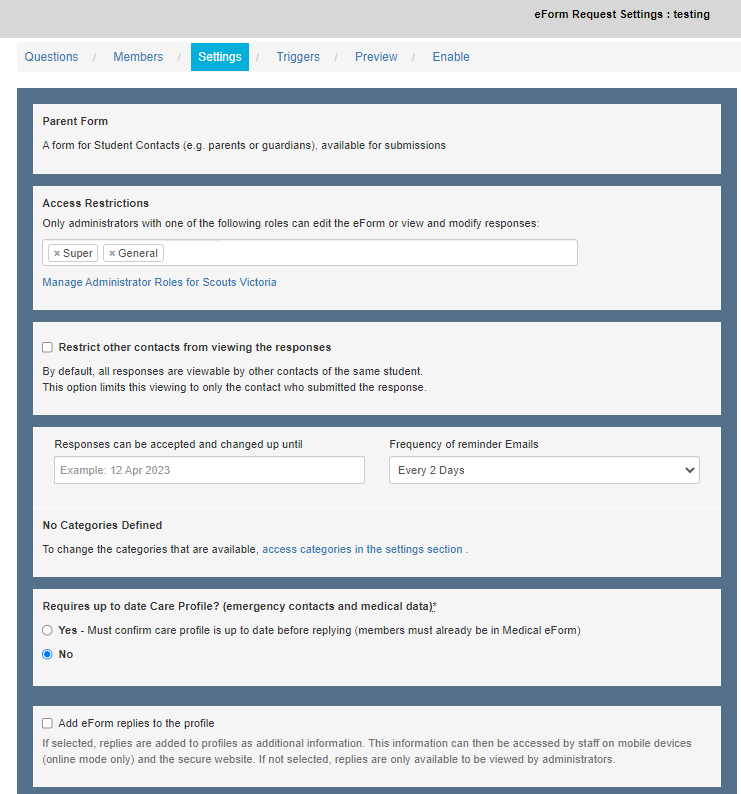 This is the settings for the eForm and determines who can see it and how often the members will receive notifications about it. 

There are two main things to note on this first bit:
Frequency of Email reminders
Up to Date Care Profile
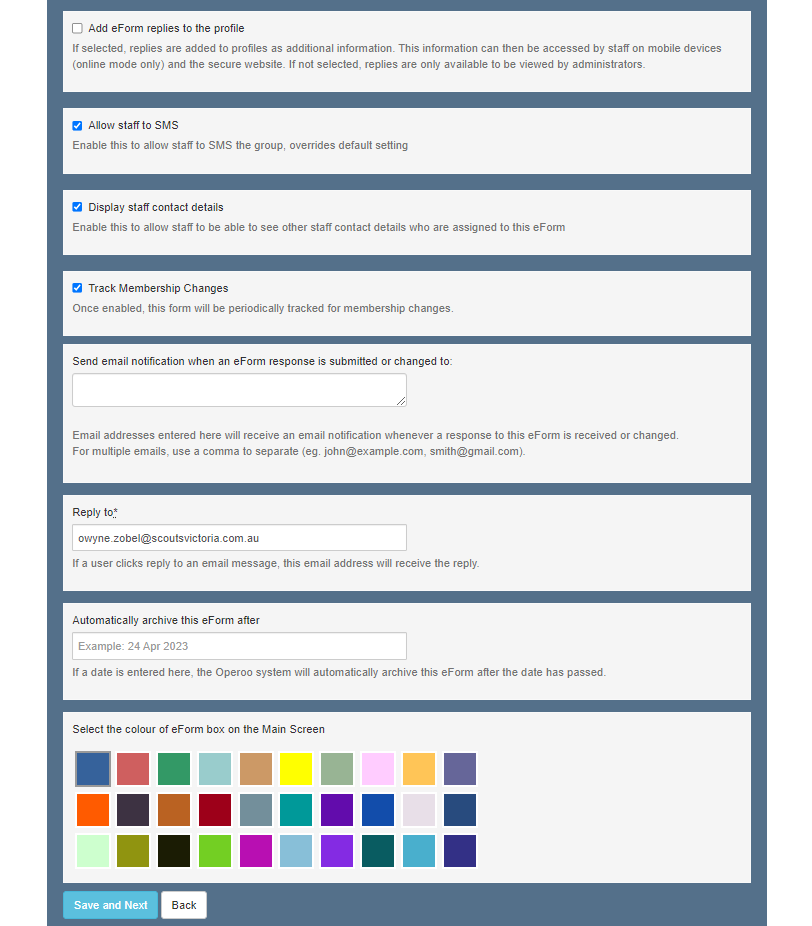 Most of these settings you can leave as is but feel free to adjust if needed.

Main points to make sure you have the right information for are: 
Email notification and eForm responses
Reply to*
Automatically archive eForm after

And don’t forget to choose a colourfor the eForm

SAVE and NEXT
Finishing up the eForm
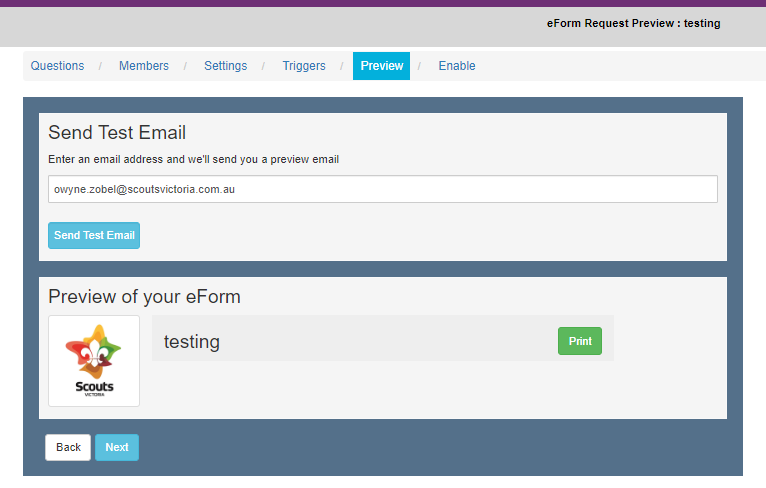 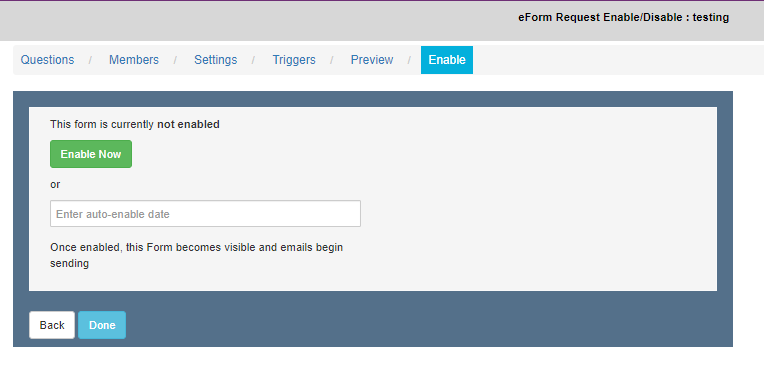 [Speaker Notes: If you have a list of all the youth members registration numbers of those attending a DC can create an event and bulk upload the attendees 
Select the hamburger on the from you would like to add the members too:
Check the form is set to Drag and Drop in the members selection]
Admin view when eForms created
Alternative Solutions for District, Region and State Events
Each group creates an eForm
Each group adds the designated camp first aider to the eForm as a staff
Not all leaders need access to all youth’s files 
You may need to reach out to the level above ie District, Region or State depending on who is attending to create the eForm 
Large events may require you to send a list of Members names and member number to your GL, DC, RC etc to bulk add members to an eForm
Where do I go for help?
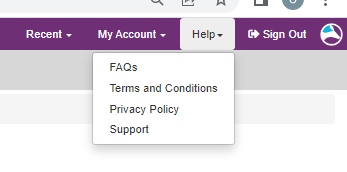 Where do I go for help?
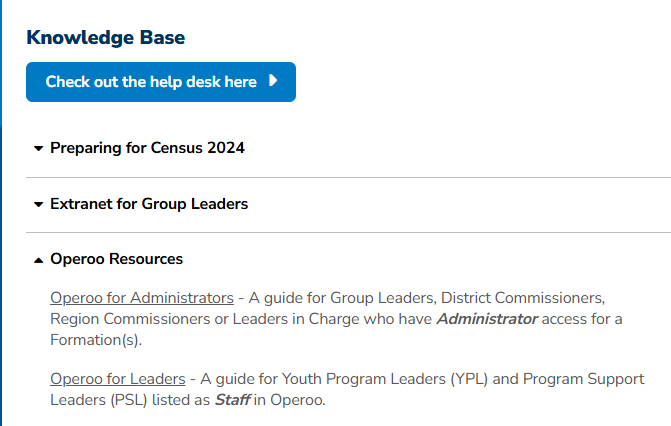 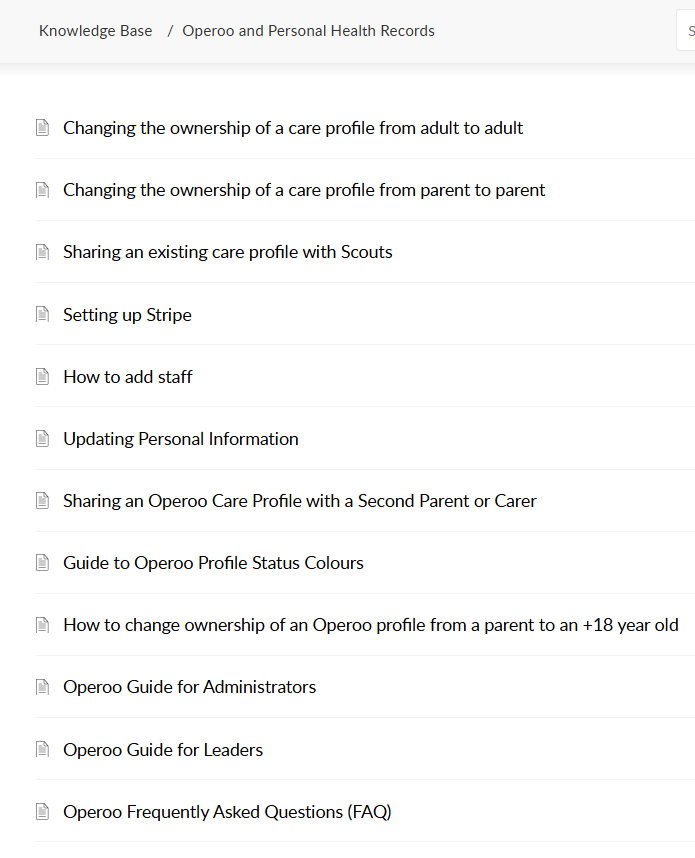 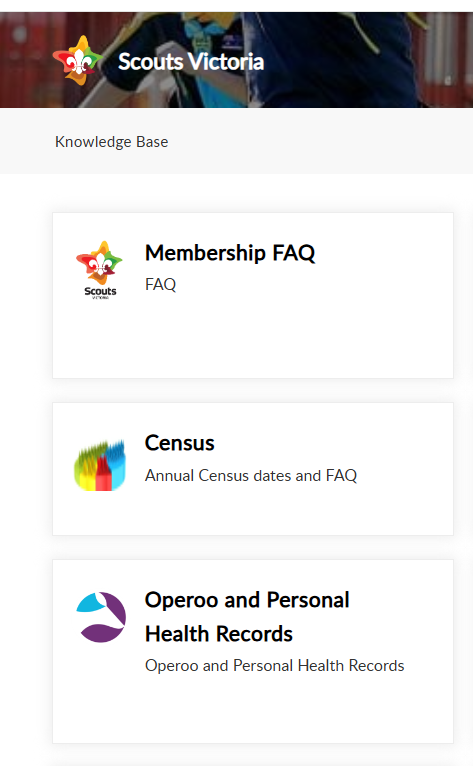 Questions
Thank you for your time today We know it can be complicated Check out the FAQ’s on the Scouts Victoria website and please email any questions to memberservices@scoutsvictoria.com.au
[Speaker Notes: Once added, Select the profile and it will turn green 
Click on the 3 lines 
Tick the section you would like to add the carer to.
This is the same process you will need to use if you want to add a carer to an eForm such as a district or regional event]